Гарипова Алия
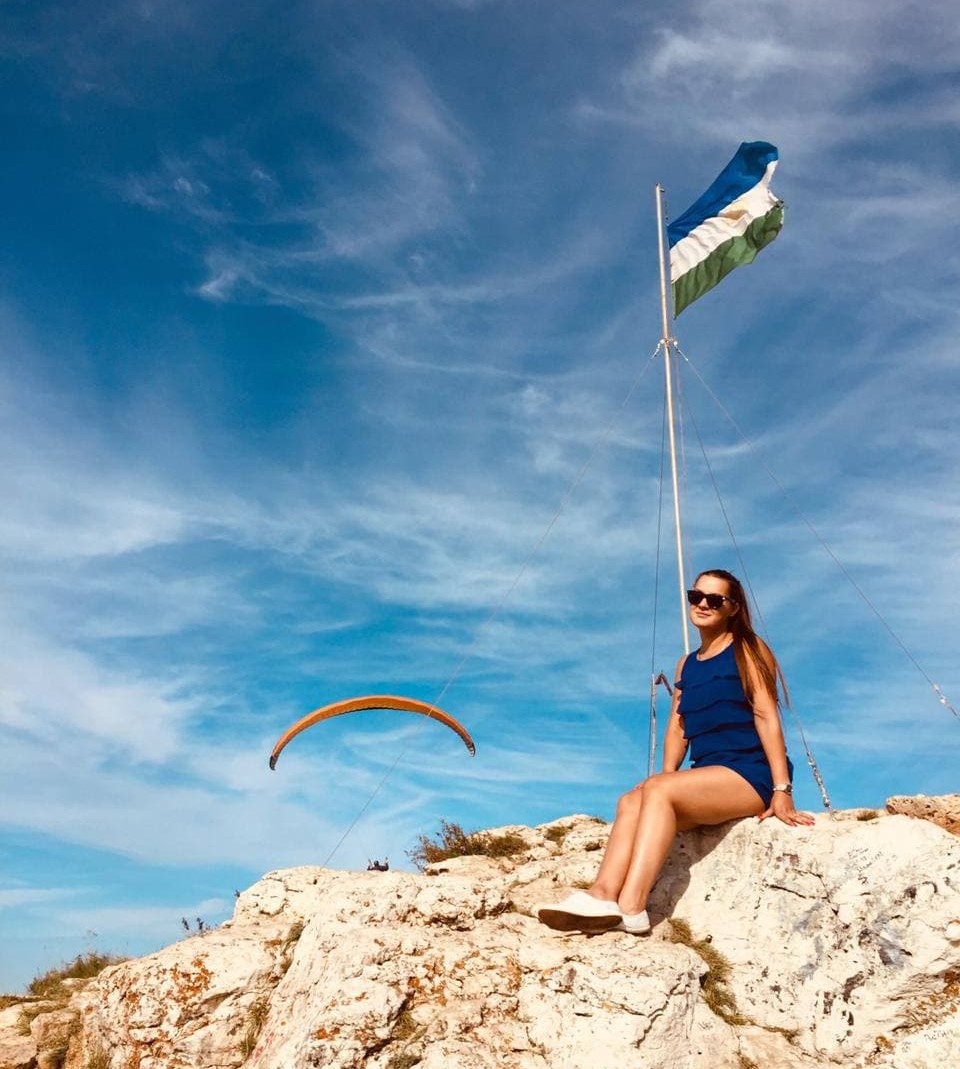 РП Уфа 
Торговый представитель, массовый канал
Стаж работы в "Комус" 1 год 11 месяцев
Возраст: 32 года
Рост: 168см
Вес: 62кг
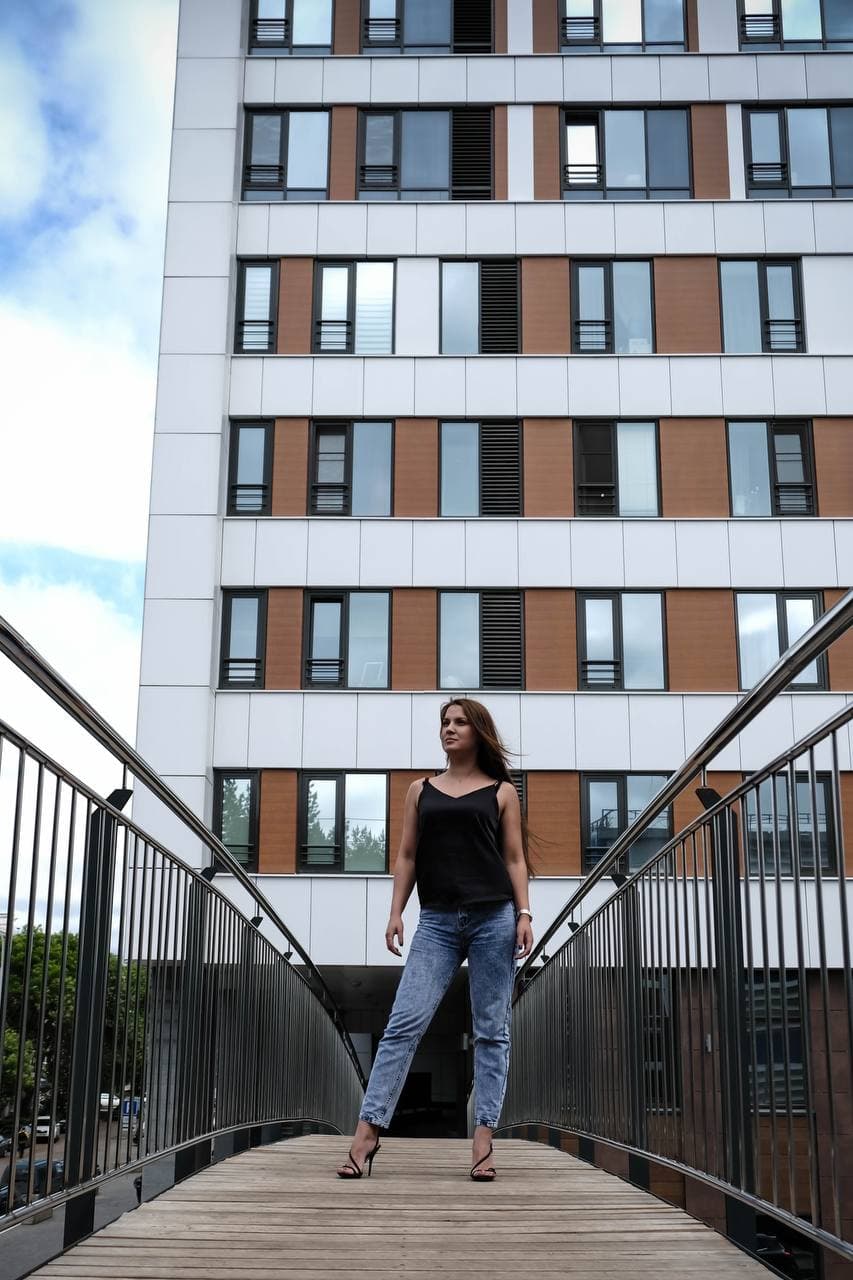 В 2010 закончила Уфимский государственный колледж радиоэлектроники по специальности 
"Вычислительные машины, комплексы, системы и сети"
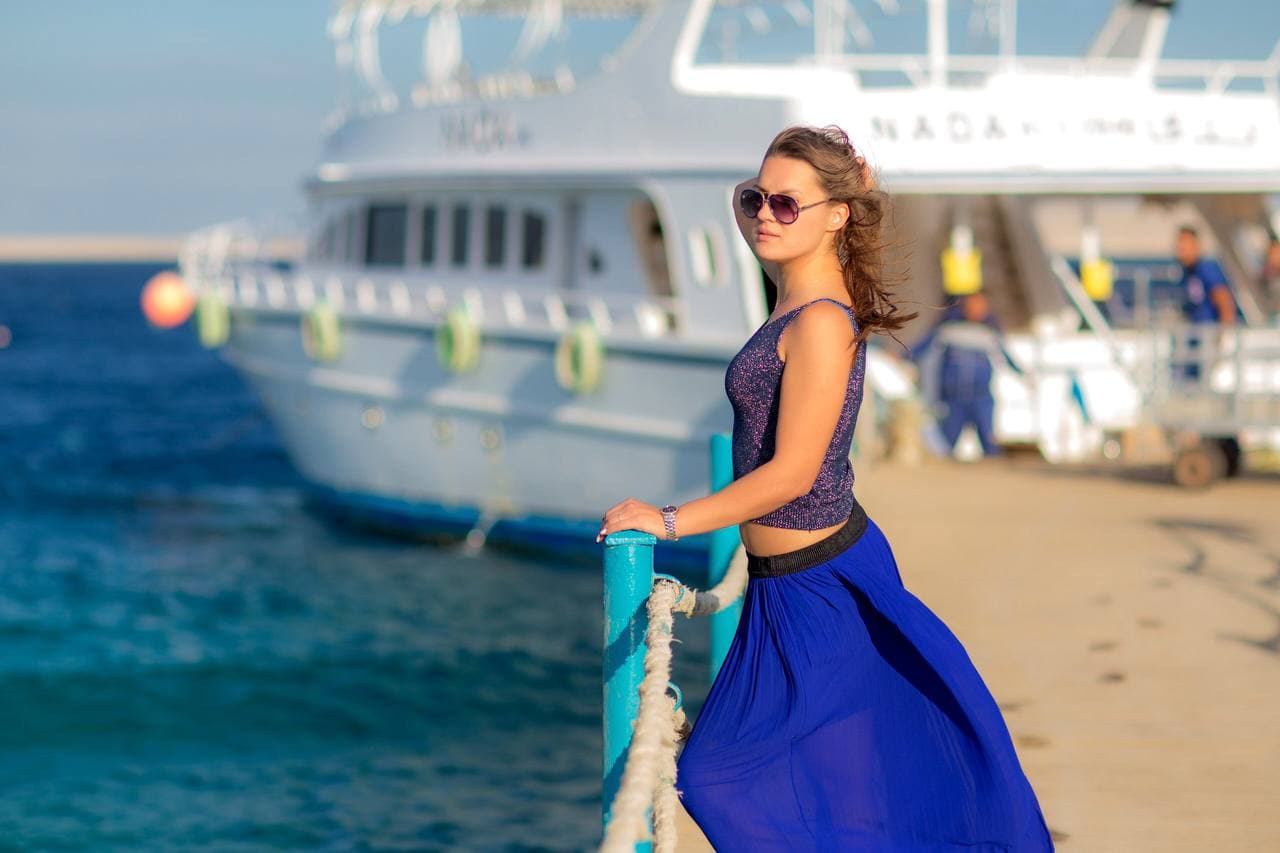 С самого детства была творческим ребенком. Посещала различные танцевальные и творческие кружки. 
Данные увлечения получили продолжение во время учебы в школе и студентческие годы. Активно участвовала в различных конкурсах и мероприятиях.
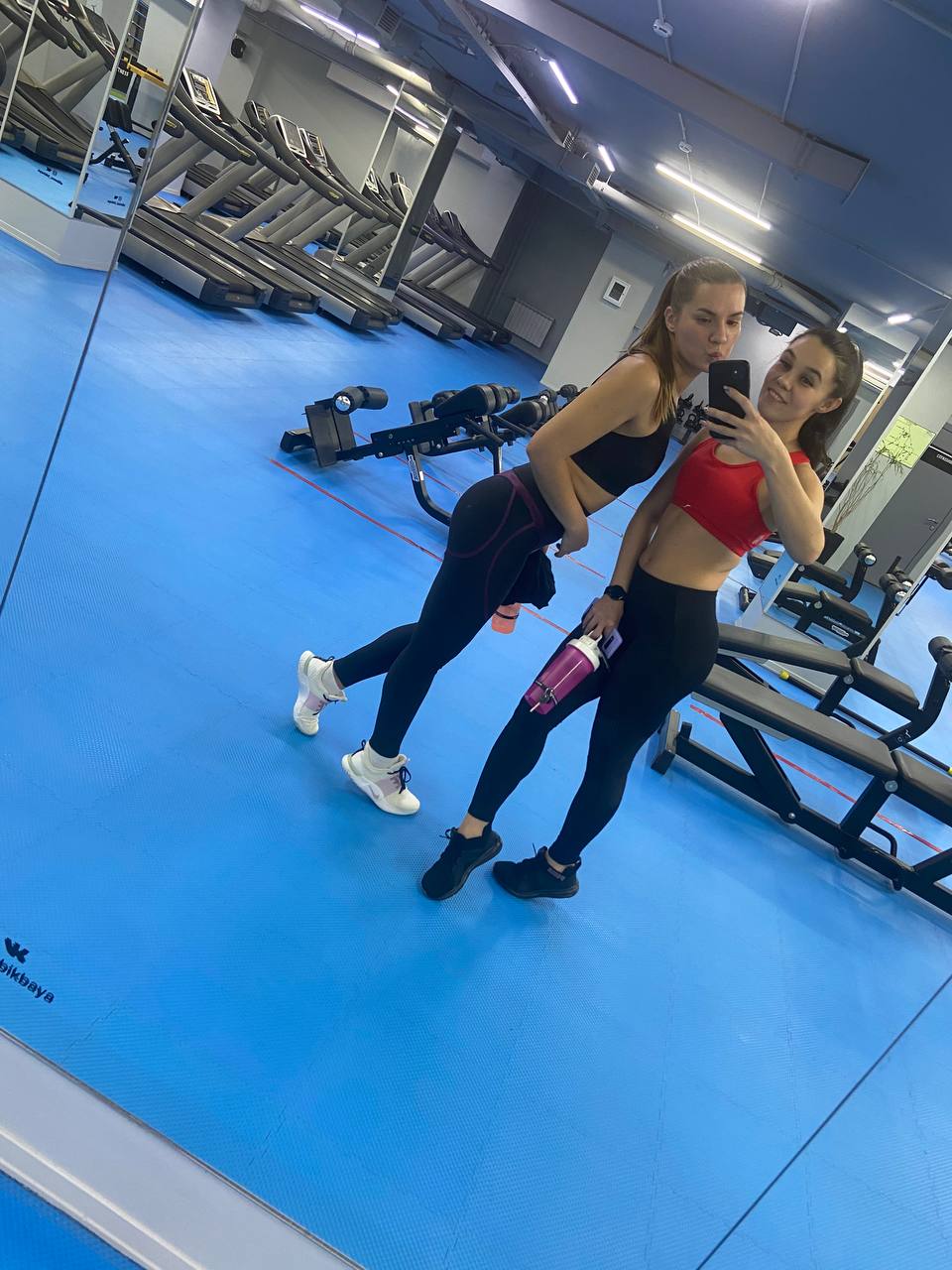 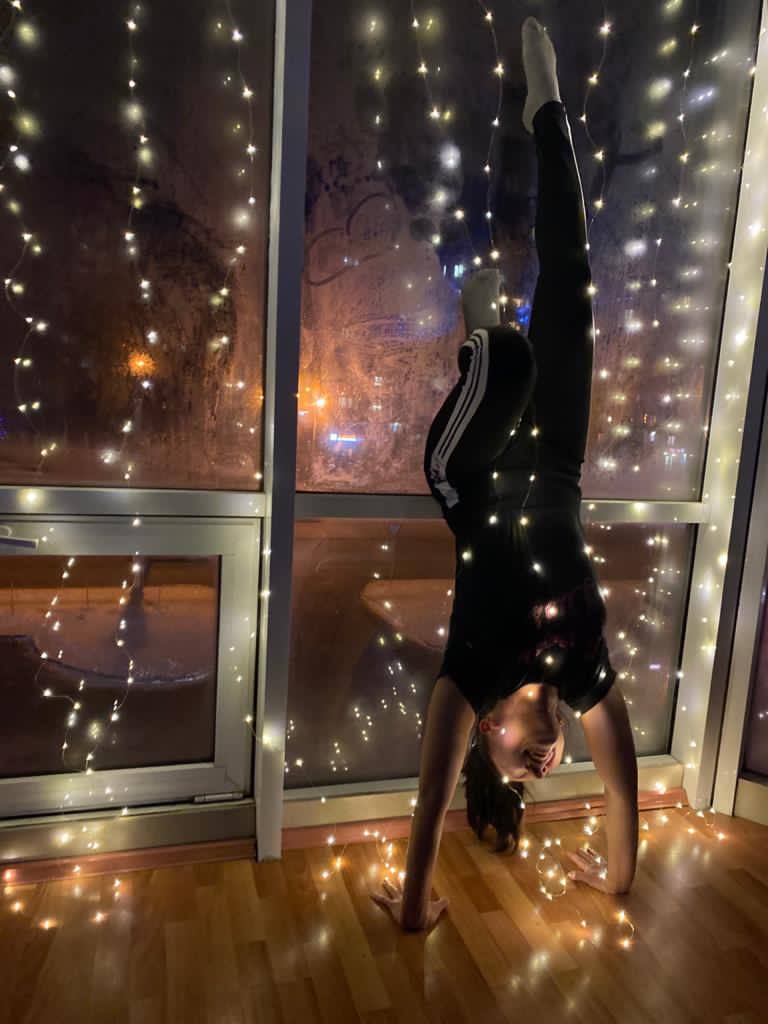 Спорт является неотъемлемой
 частью моей жизни.
Регулярно посещаю 
спортивный зал и 
занимаюсь стрейчингом
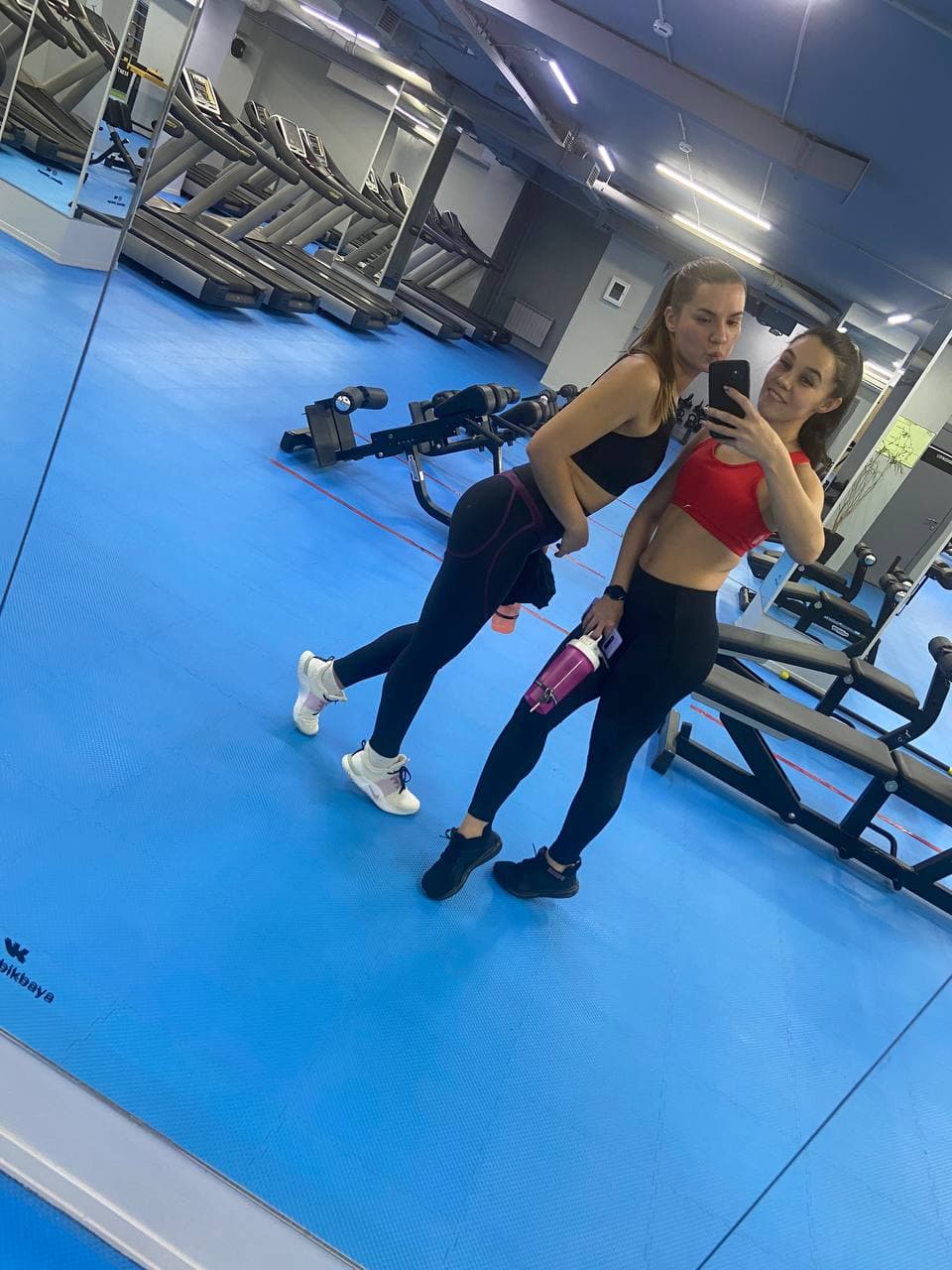 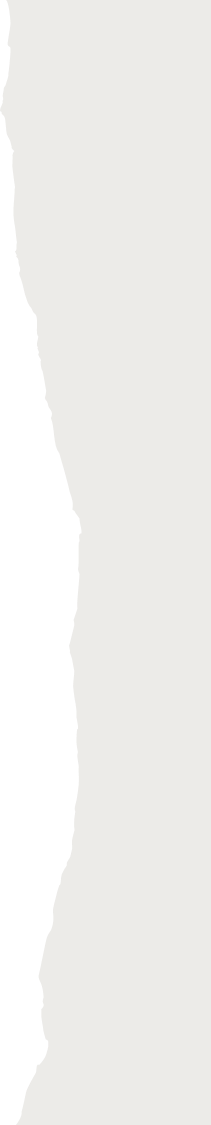 Постоянно провожу работу над собой, 
совершенствую знания в 
иностранных языках.
В настоящее время обучаюсь 
в школе английского языка
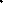 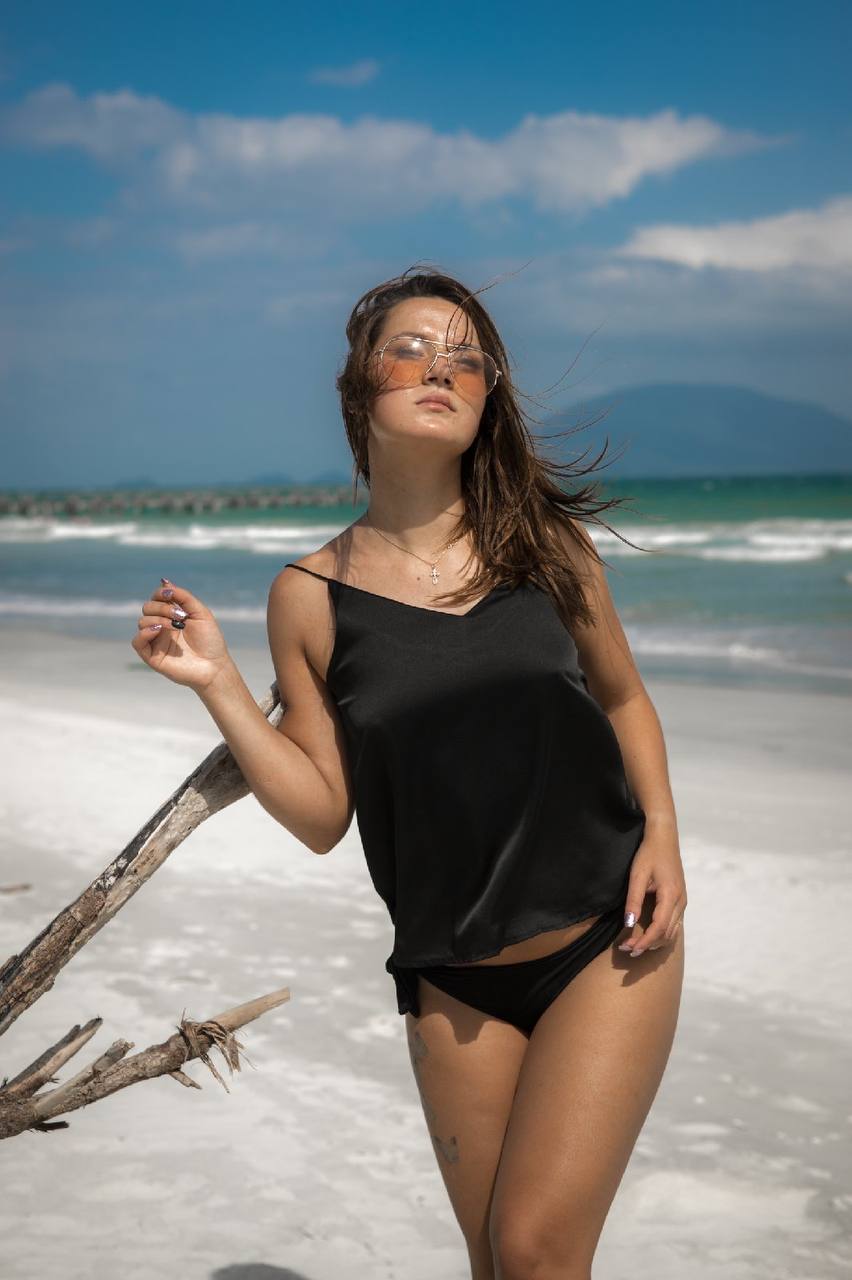 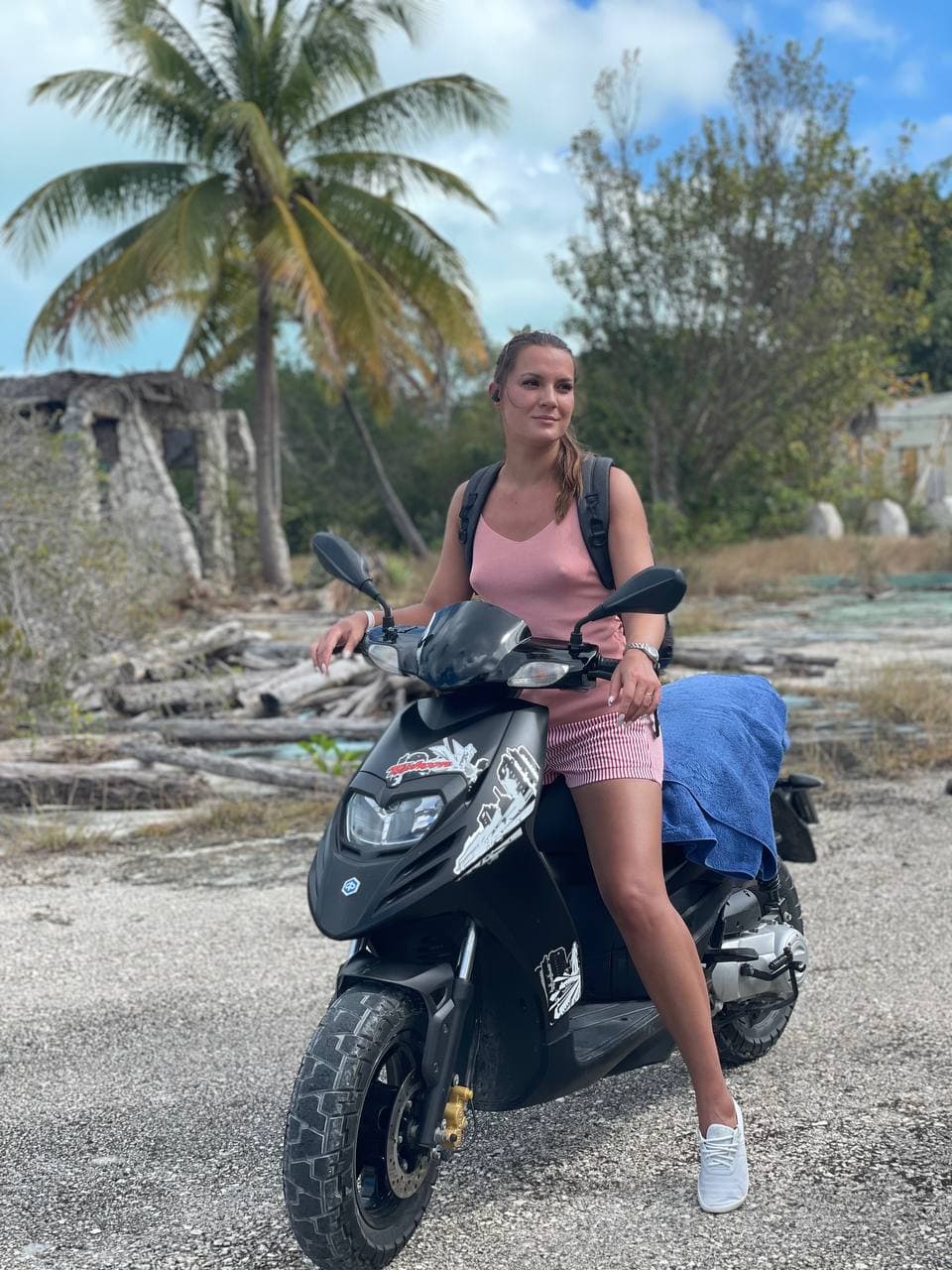 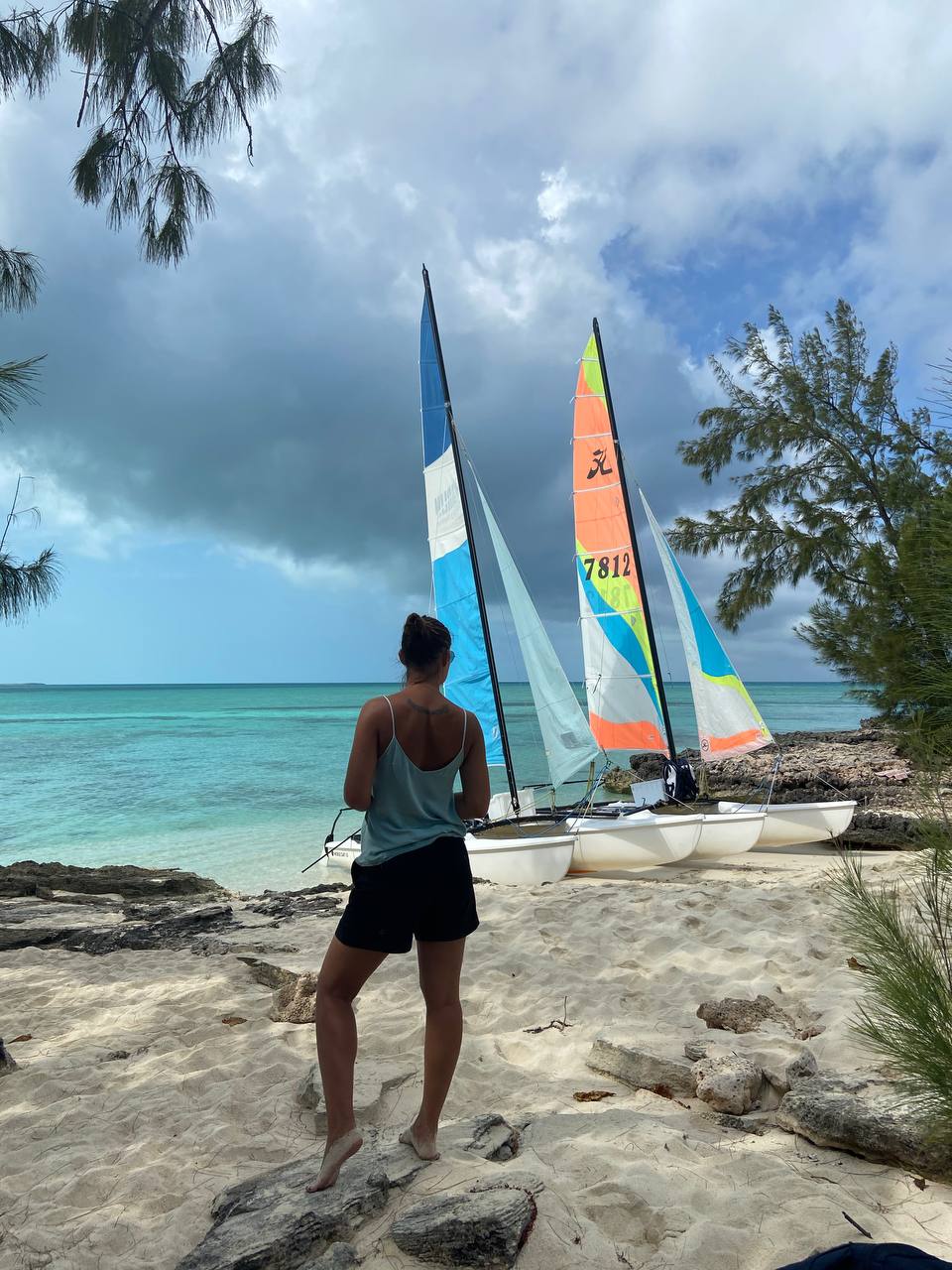 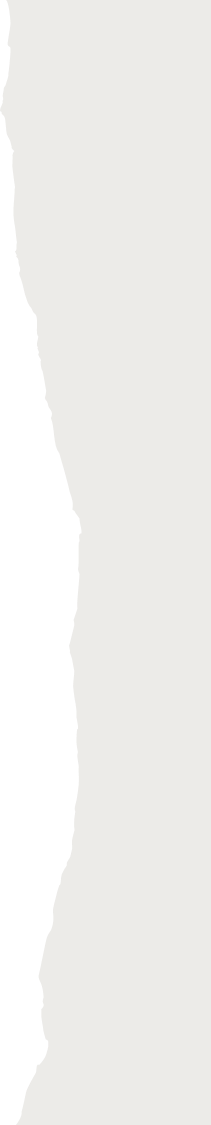 Путешествия - это мой источник вдохновения и пополнение энергии
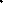 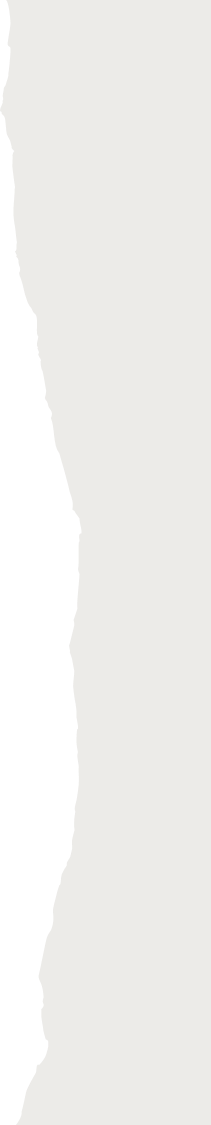 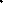 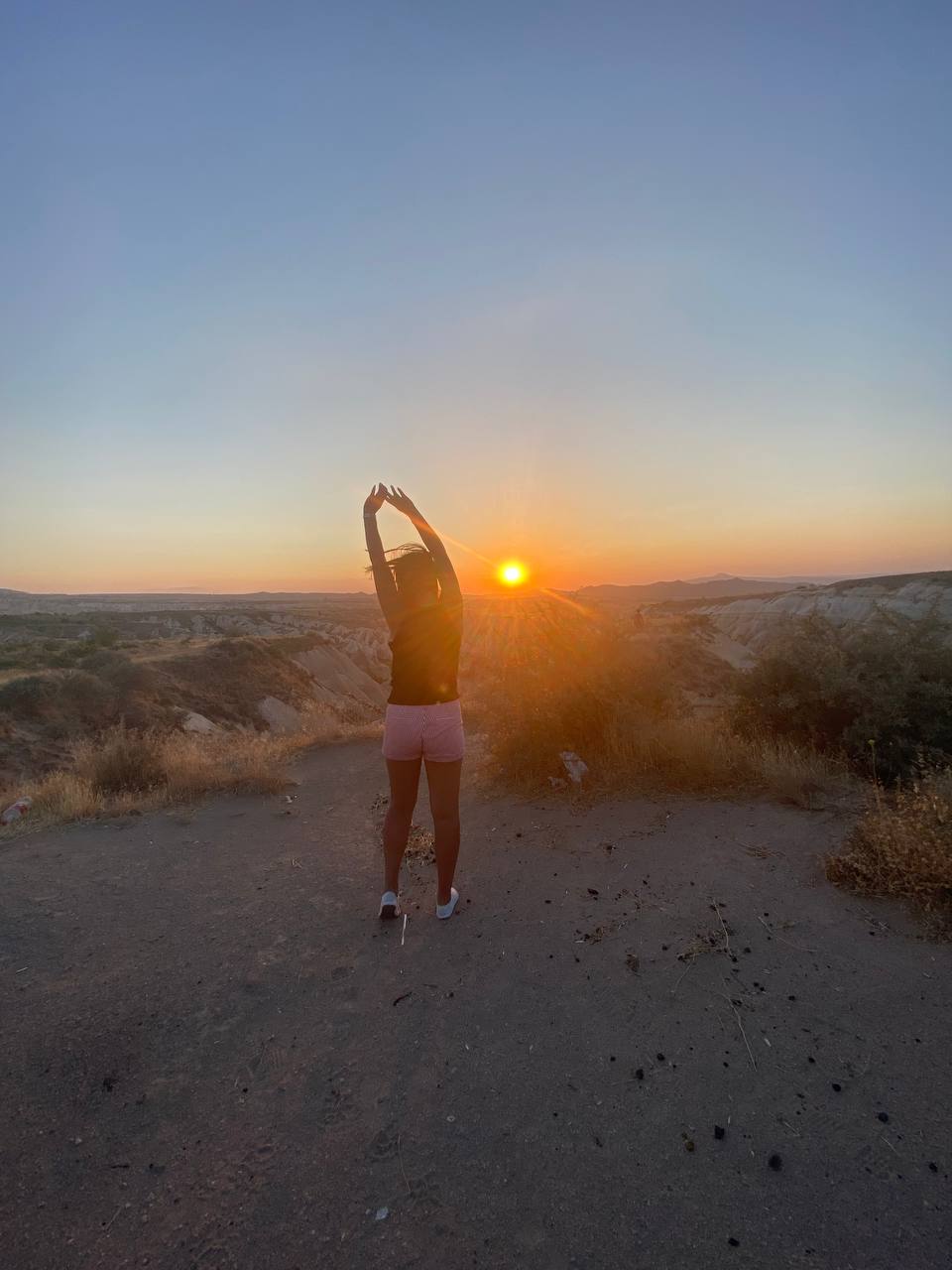 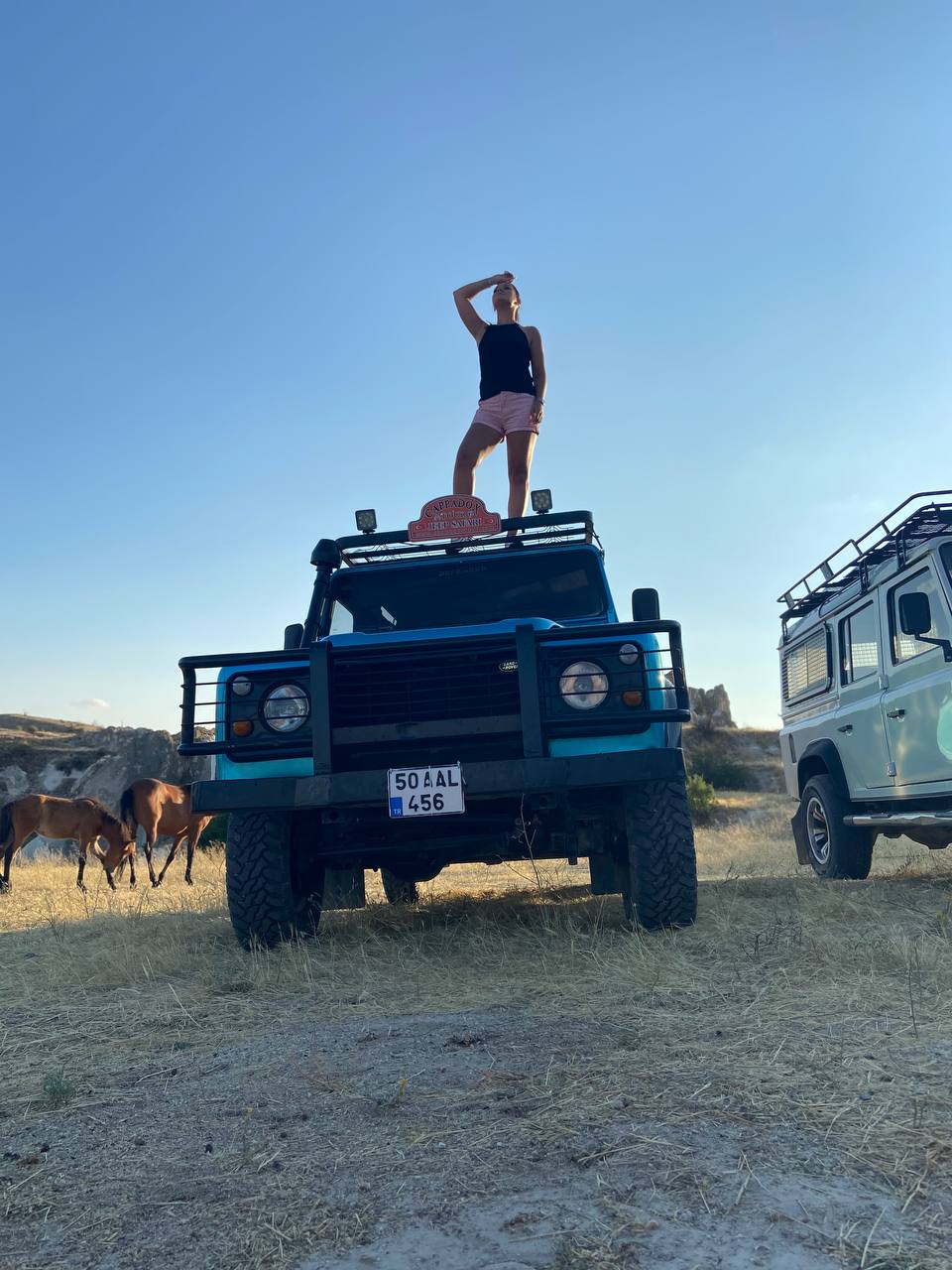 С путешествий всегда привожу много приятных впечатлений, они помогают обрести положительный жизненный настрой
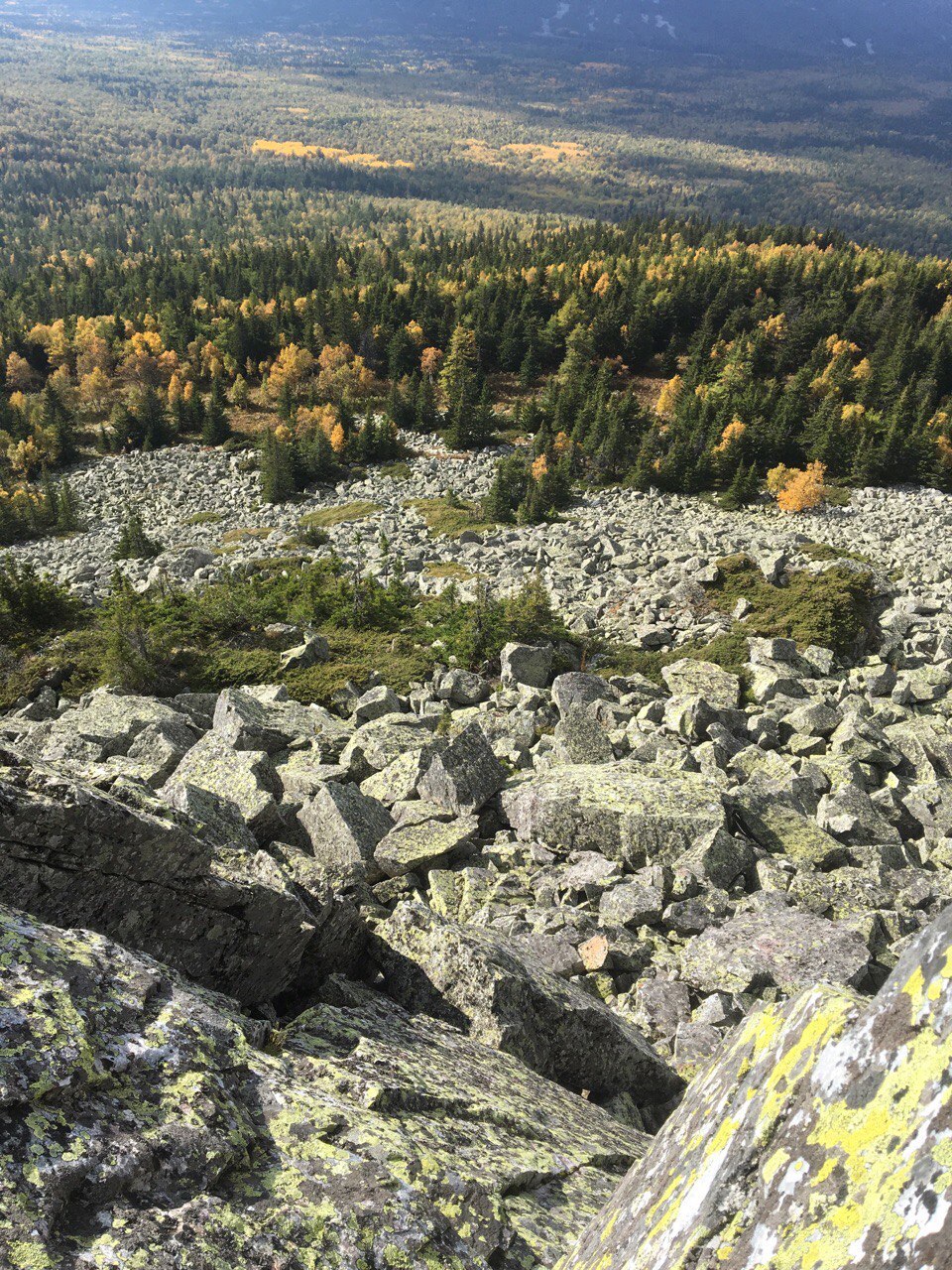 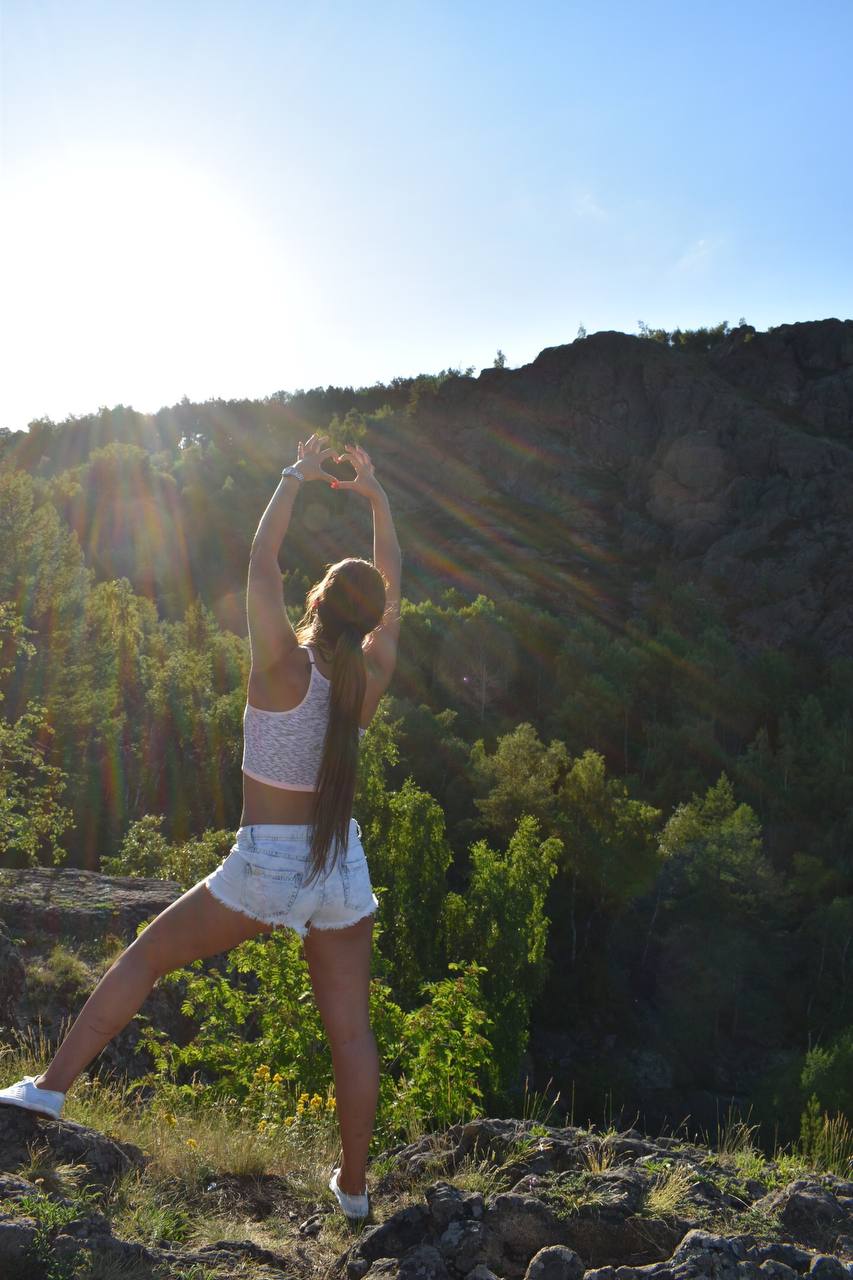 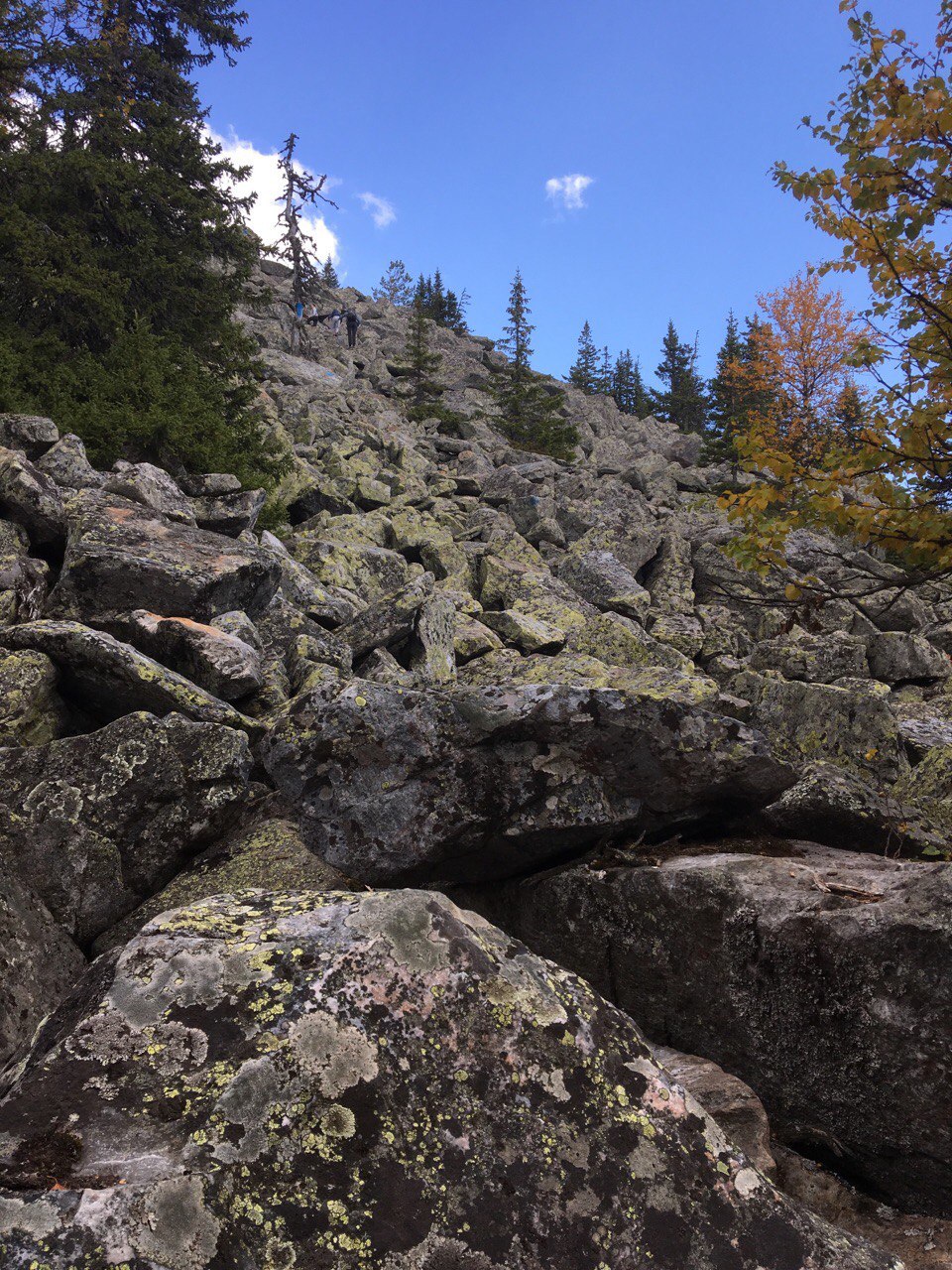 А так же не упускаю возможность
 посмотреть природу родной
 Республики Башкортостан
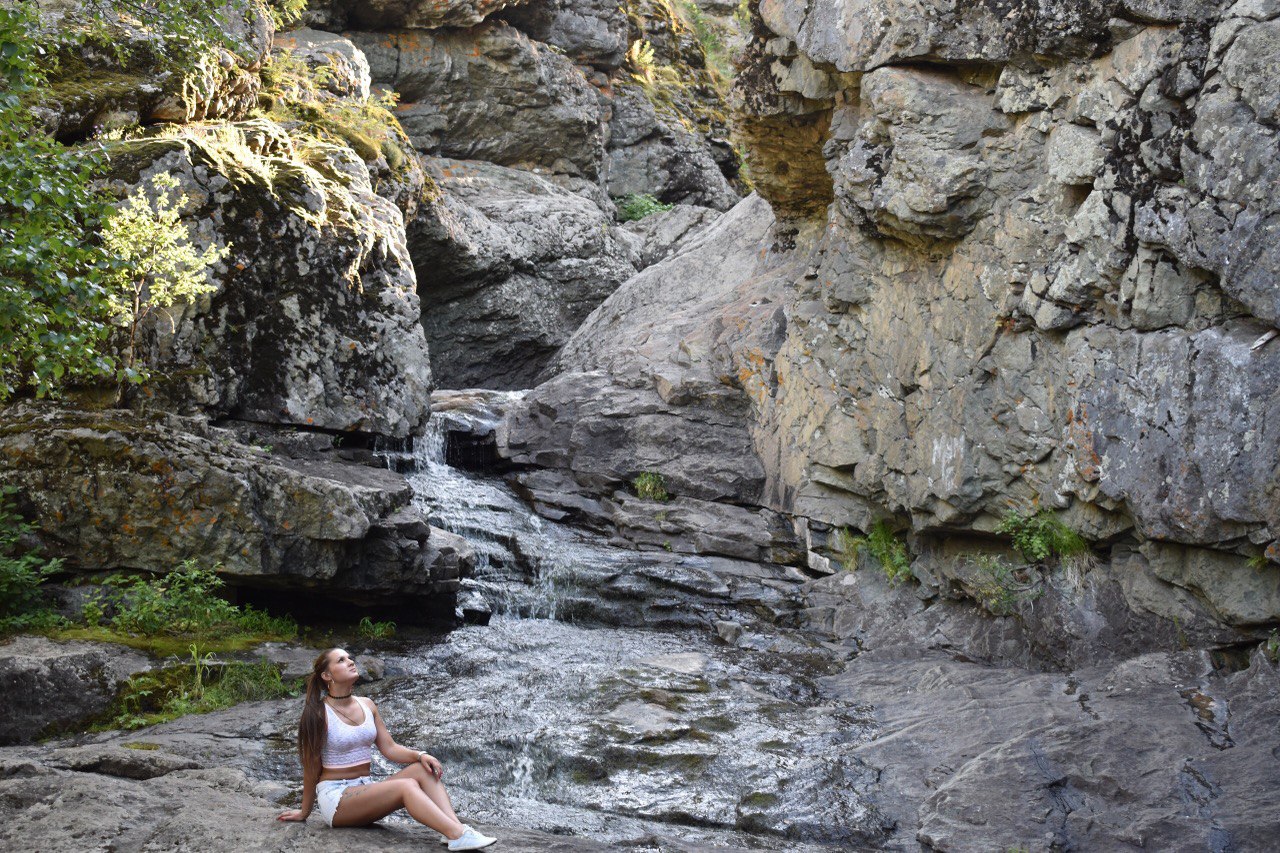 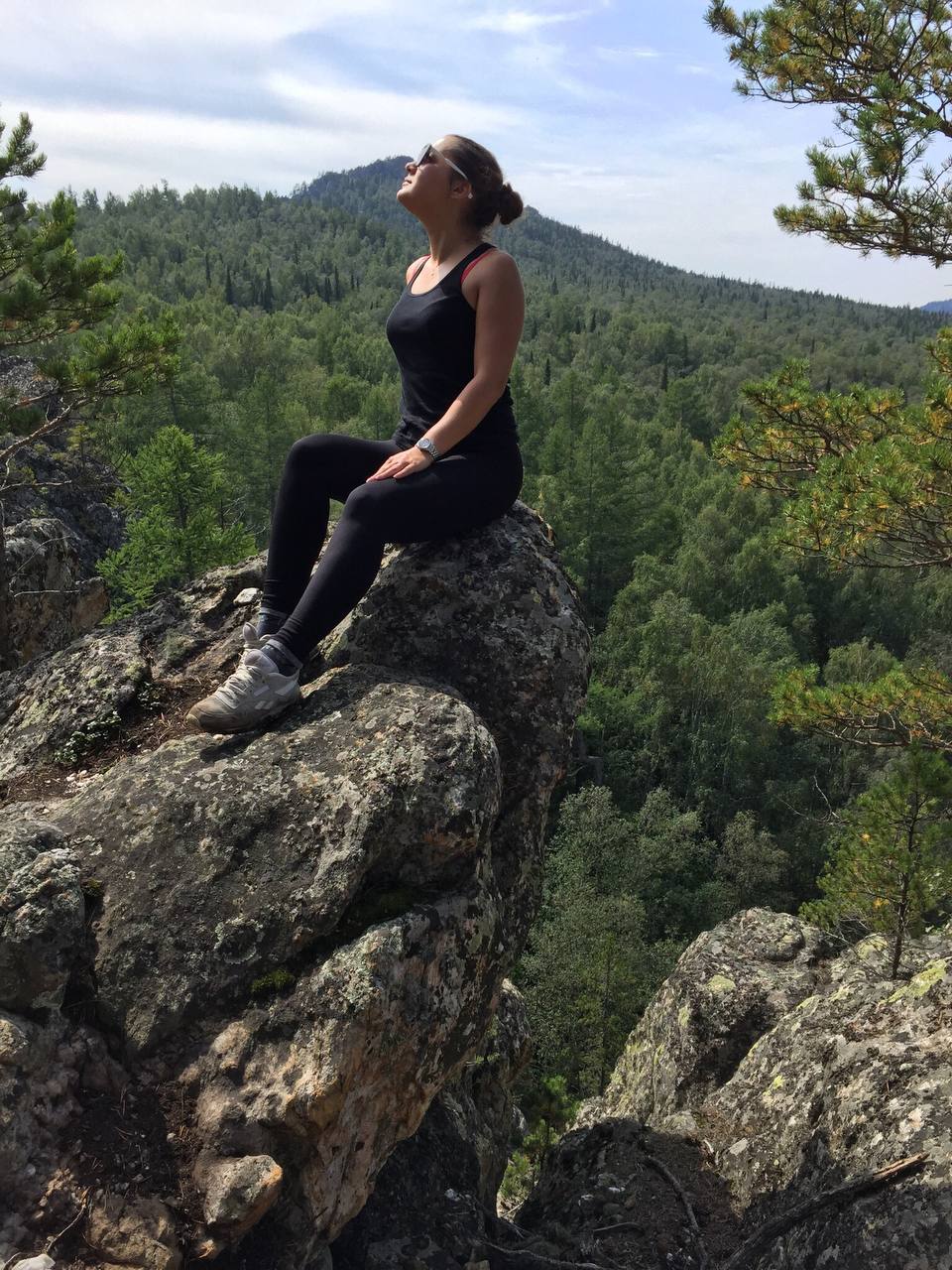 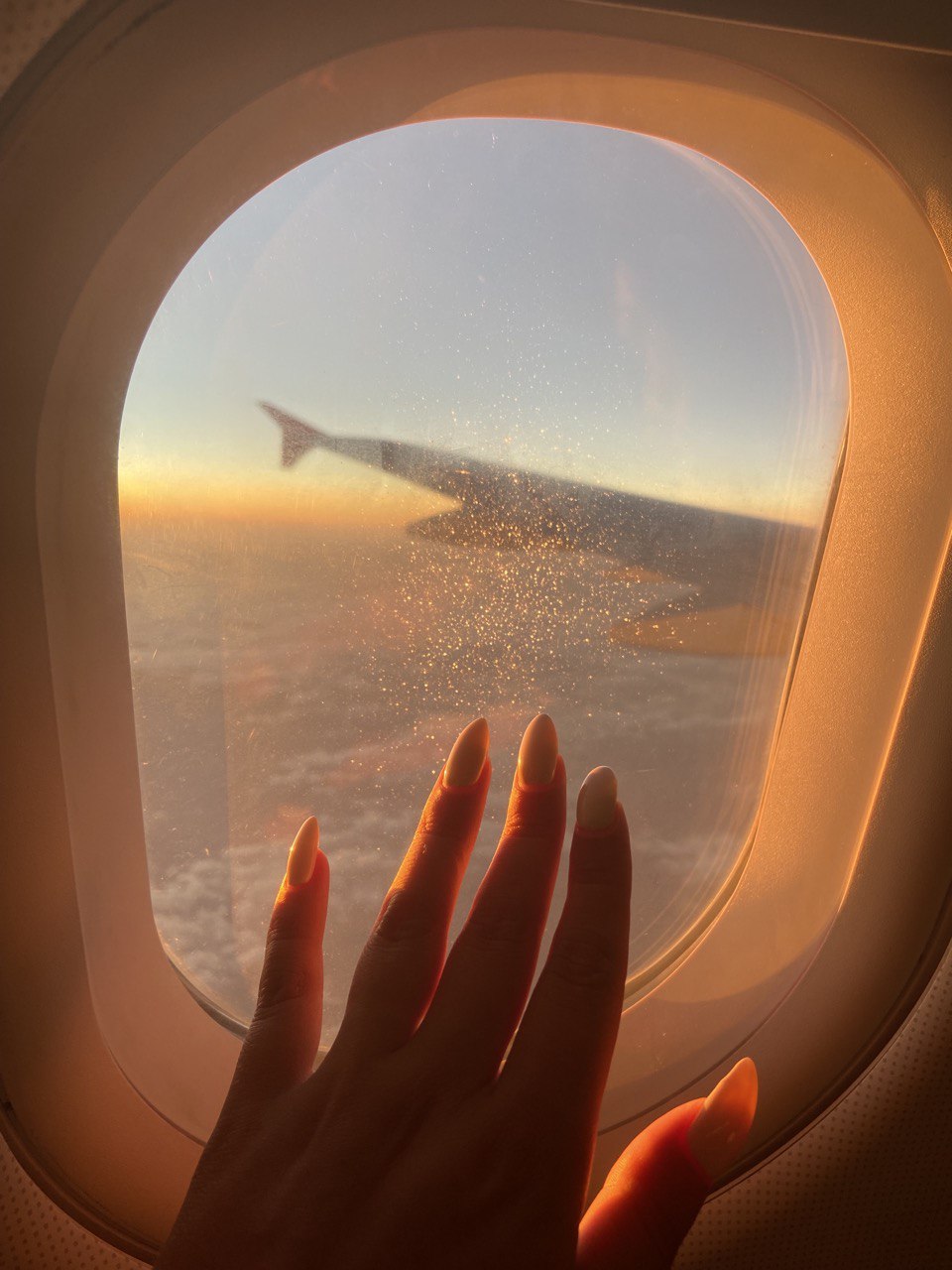 В планах покорение
 новых вершин 
в карьере, 
личной жизни 
и в путешествиях.